Викторина по теме «ЖИЗНЬ И ТВОРЧЕСТВО Н.А. НЕКРАСОВА»
Начать игру
«КАТЕГОРИЯ 1» за 10
ВОПРОС: КАК ЗОВУТ НЕКРАСОВА?
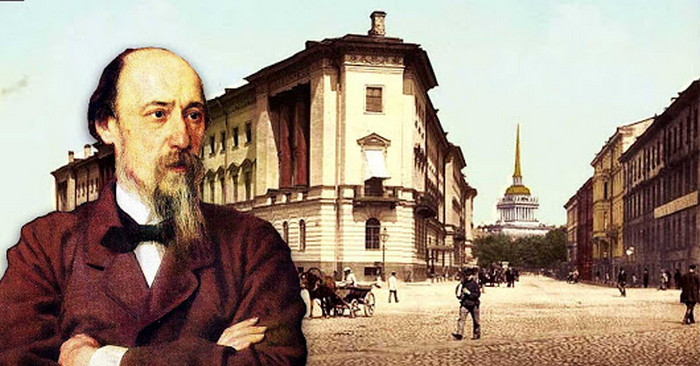 Правильный ответ:
Николай Алексеевич
«КАТЕГОРИЯ 1» за 20
ВОПРОС: Как называется произведение про зайцев?
Правильный ответ: «Дед Мазай и зайцы»
«КАТЕГОРИЯ 1» за 50
ВОПРОС:Из каких произведений Н.А. Некрасова взяты эти строки
«Я лиру посвятил народу своему»?
Правильный ответ: Стихотворение «Элегия».
«КАТЕГОРИЯ 1» за 100
ВОПРОС:В каком произведении Н. А. Некрасова нарисована эта картина летнего дня:
«Проснулся: в широкие щели сарая
Глядятся веселого солнца лучи,
Воркует голубка; над крышей летая,
Кричат молодые грачи…»
Правильный ответ: «Крестьянские дети».
КОТ В МЕШКЕ
ВОПРОС:Из какого произведения Н.А. Некрасова взяты эти строки?.«Доля народа,
Счастье его,
Свет и свобода
Прежде всего!»
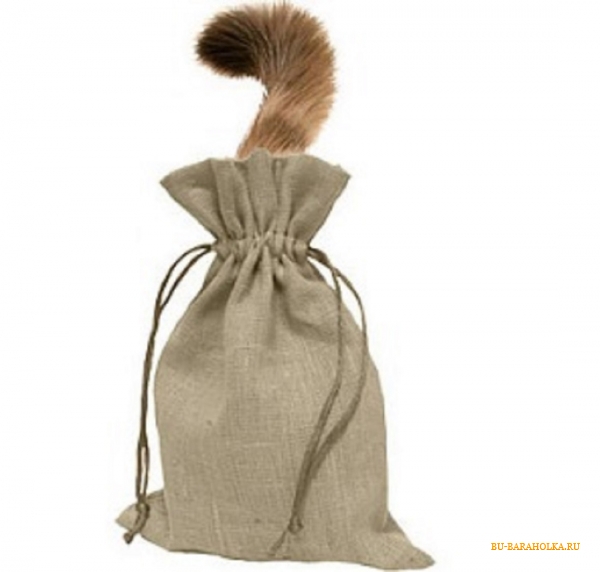 Правильный ответ:Поэма «Кому на Руси жить хорошо».
«КАТЕГОРИЯ 2» за 20
ВОПРОС:Кому посвятил Н. А. Некрасов свою поэму «Коробейники»?
Правильный ответ:Крестьянину деревни Шоды, Костромской губернии, Гавриле Яковлевичу Захарову, с которым часто ходили на охоту.
«КАТЕГОРИЯ 2» за 50
ВОПРОС: Кому посвящал Некрасов свои первые стихотворные опыты?
Правильный ответ:Матери, Елене Андреевне, светлый образ, который поэт всю жизнь свято хранил в своем сердце.
«КАТЕГОРИЯ 2» за 100
ВОПРОС:Кто из персонажей произведений Некрасова «…влюбился в дворянскую дочь и за это был жестоко наказан»?
Правильный ответ: огородник, стихотворение «Огородник»
«КАТЕГОРИЯ 3» за 10
ВОПРОС:В каких крупных произведениях Некрасов рассказывает о декабристах?
Правильный ответ:В поэмах «Дедушка» и «Русские женщины»
«КАТЕГОРИЯ 3» за 20
ВОПРОС: Как назвал Николай Алексеевич Некрасов свой первый сборник стихов?
Правильный ответ:«Мечты и звуки»
«КАТЕГОРИЯ 3» за 50
ВОПРОС:Какая известная картина напоминает нам стихотворение Некрасова «На Волге», написанное по впечатлениям детства?
Правильный ответ:И. Репин «Бурлаки на Волге»
«КАТЕГОРИЯ 3» за 100
ВОПРОС:Из какого произведения Н.А.Некрасова взяты эти строки?««Не покорность тупая –
Дружная сила нужна».»
Правильный ответ: поэма «Дедушка»
«КАТЕГОРИЯ 4» за 10
ВОПРОС: Из какого произведения Н.А. Некрасова взяты эти строки
«… русский народ…
Вынесет все – и широкую, ясную
Грудью дорогу проложит себе».
Правильный ответ:Стихотворение «Железная дорога».
КОТ В МЕШКЕ
ВОПРОС:В какой поэме Некрасов так изобразил впечатления юноши, попавшего в большой город:
«Как чудно город изукрашен!
Шпили его церквей и башен
Уходят в небо; пышны в нем
Театры, улицы, жилища
Счастливцев мира – и кругом
Необозримые кладбища…»?
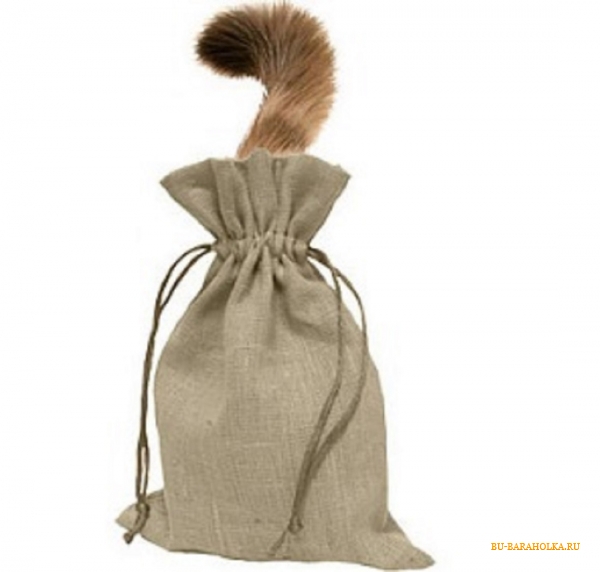 Правильный ответ: В поэме «Несчастные».
«КАТЕГОРИЯ 4» за 50
ВОПРОС:В каком стихотворении Николай Алексеевич рассказывает о тяжелом подневольном труде детей на фабрике?
Правильный ответ:  В стихотворении «Плач детей».
«КАТЕГОРИЯ 4» за 100
ВОПРОС: Из какого произведения Н.А. Некрасова взяты эти строки?
«…Иди в огонь за честь отчизны,
За убежденье, за любовь…
Иди и гибни безупречно.
Умрешь недаром… Дело прочно,
Когда под ним струится кровь»
Правильный ответ:Стихотворение «Поэт и гражданин».